VREME IN VREMENSKI POJAVI
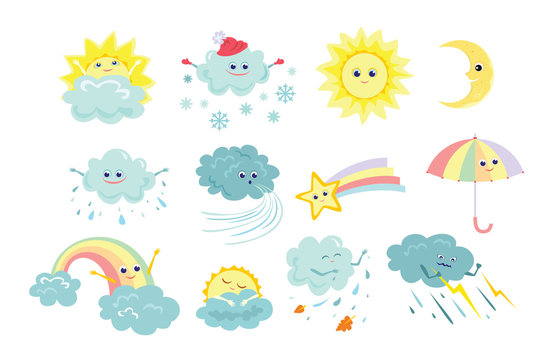 Štefka Zavolovšek
Vreme se spreminja in vpliva na življenje ljudi, živali in rastlin.
VETROVNO
SONČNO
OBLAČNO
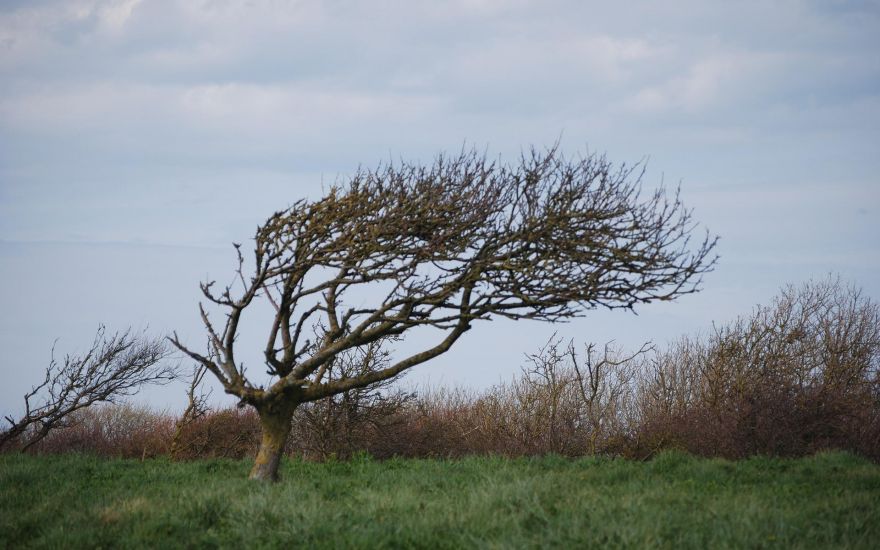 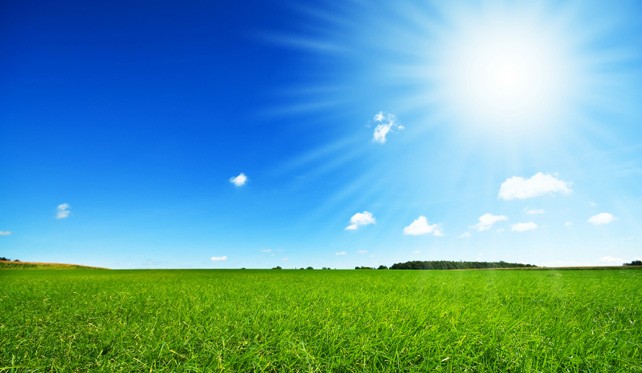 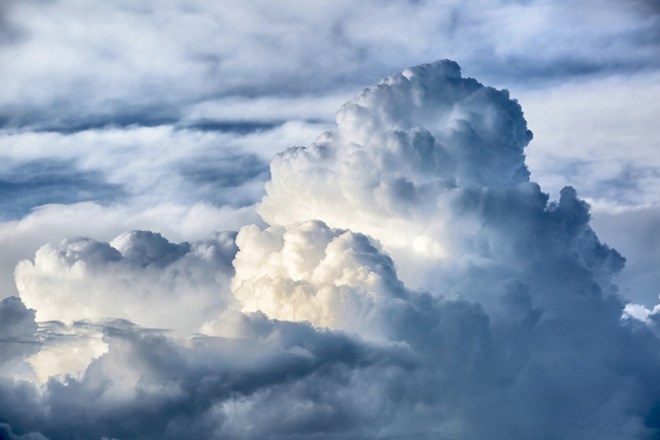 SNEŽENO
DEŽEVNO
MEGLENO
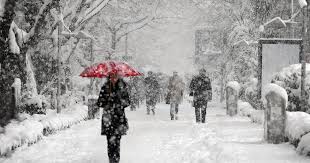 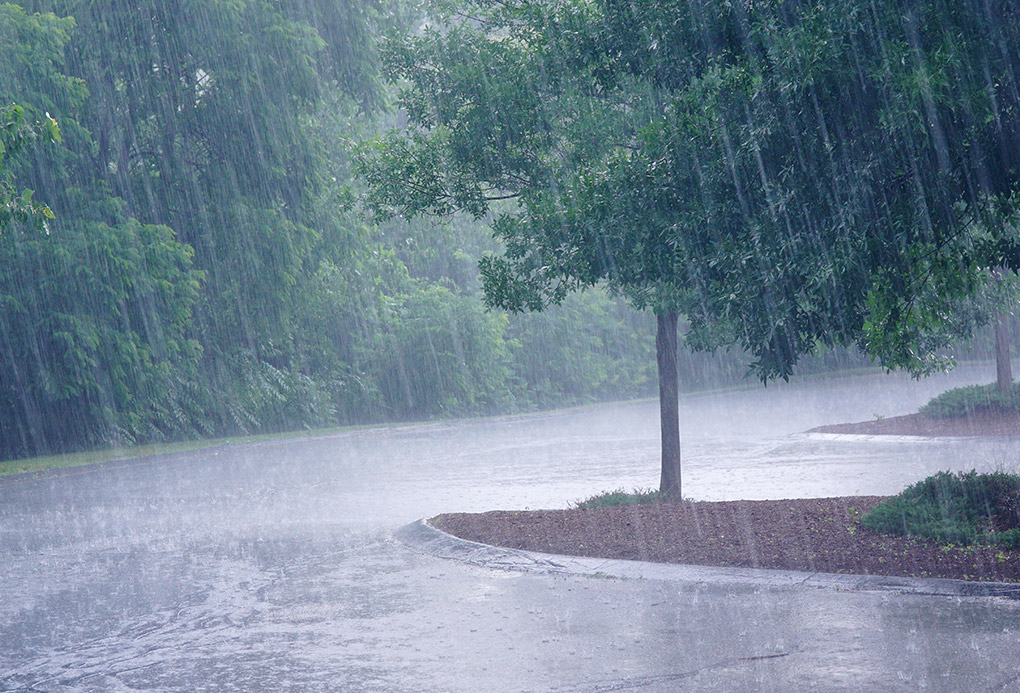 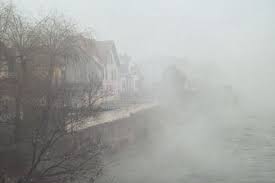 VREMENSKA NAPOVED
VREMENOSLOVCI
MERIJO
KOLIČINO PADAVIN
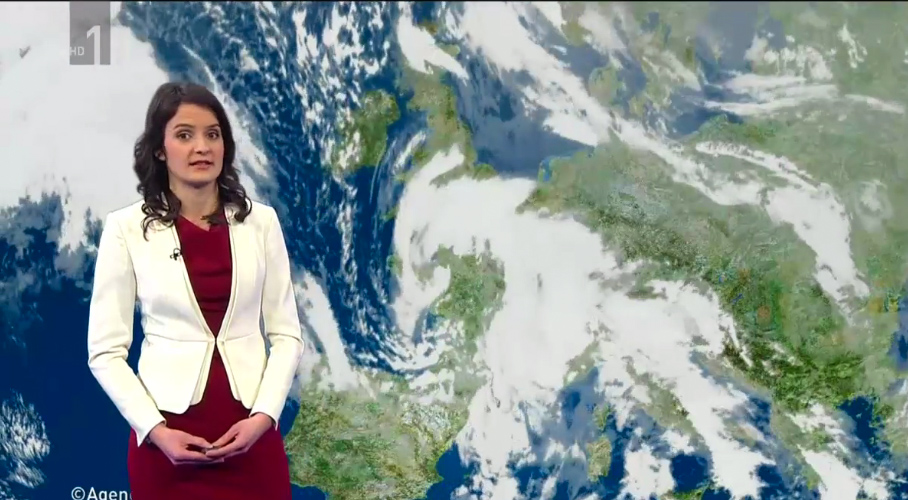 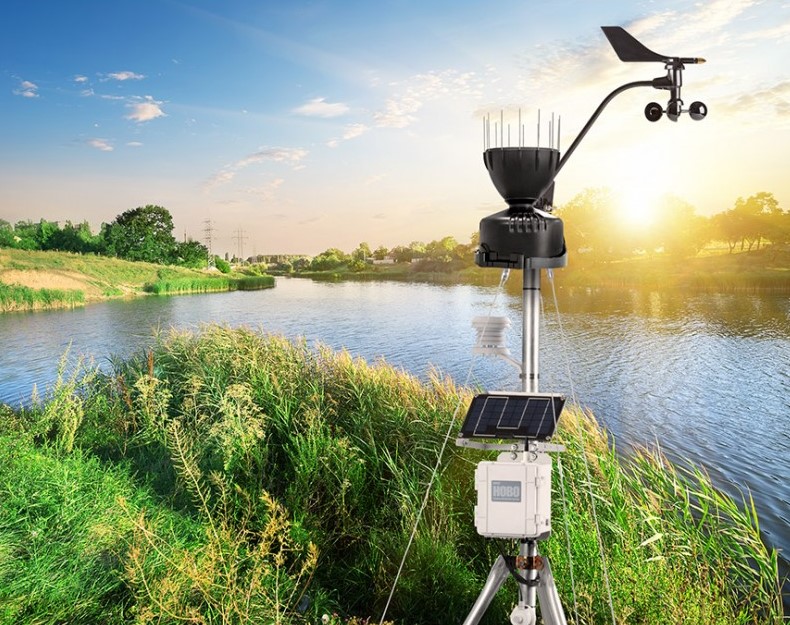 HITROST VETRA
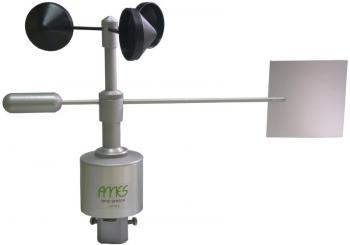 TEMPERATURO
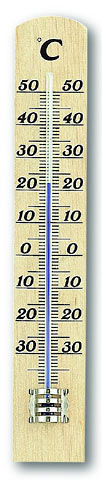 TERMOMETER
DEŽEMER
SMER VETRA
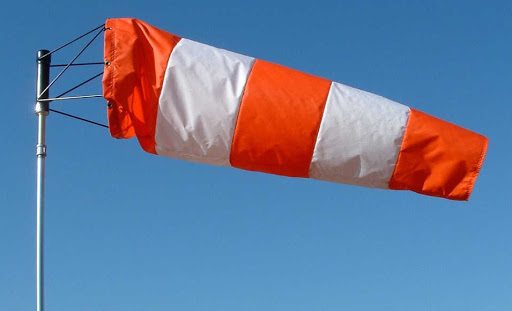 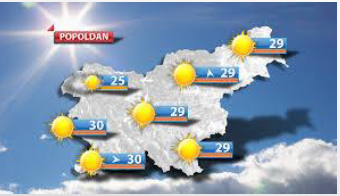 VREMENSKI ZNAKI
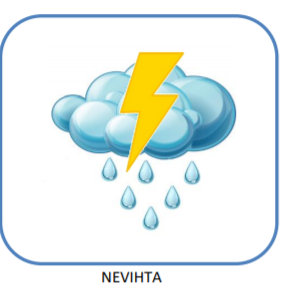 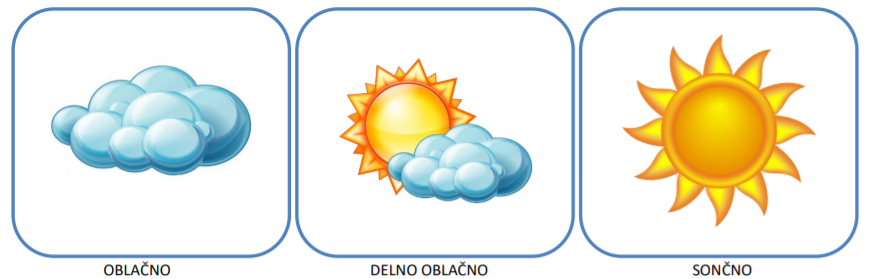 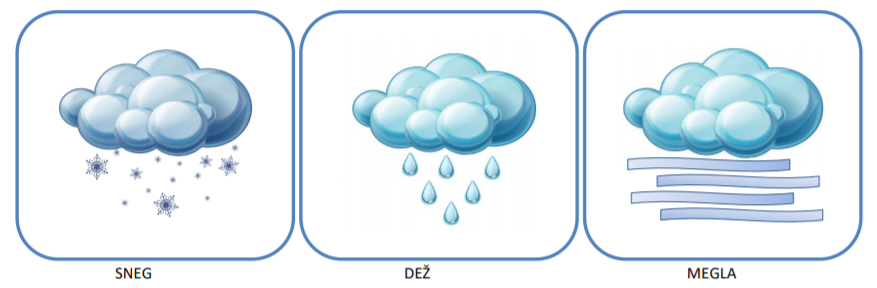 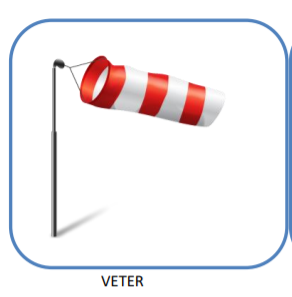 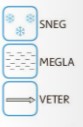 MAVRICA
ŽLED
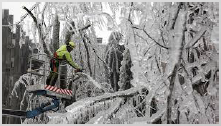 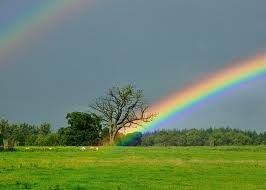 SNEG
OBLAKI
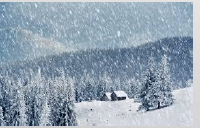 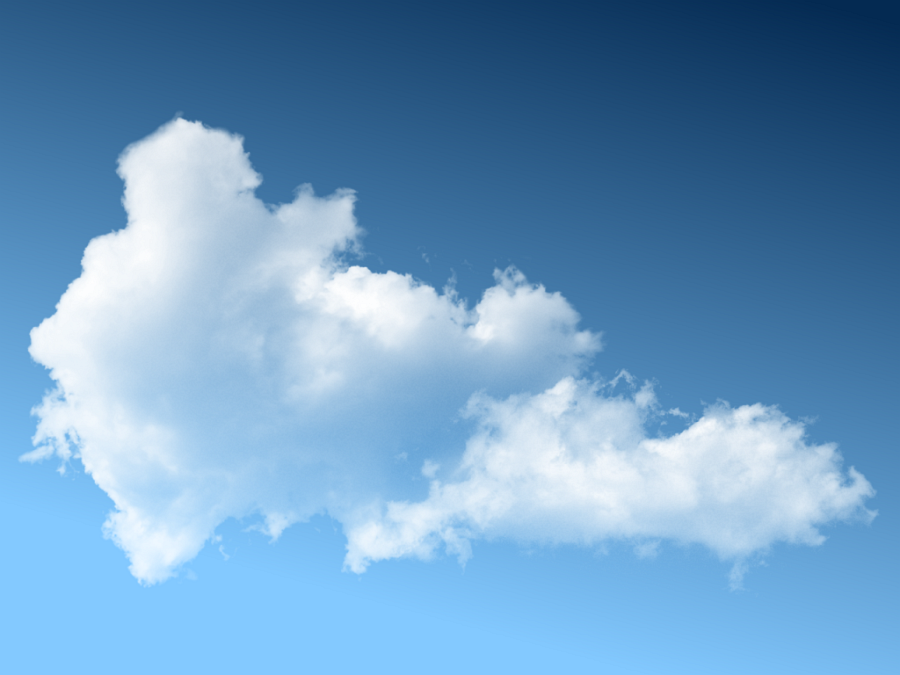 TOČA
VETER
VREMENSKI
   POJAVI
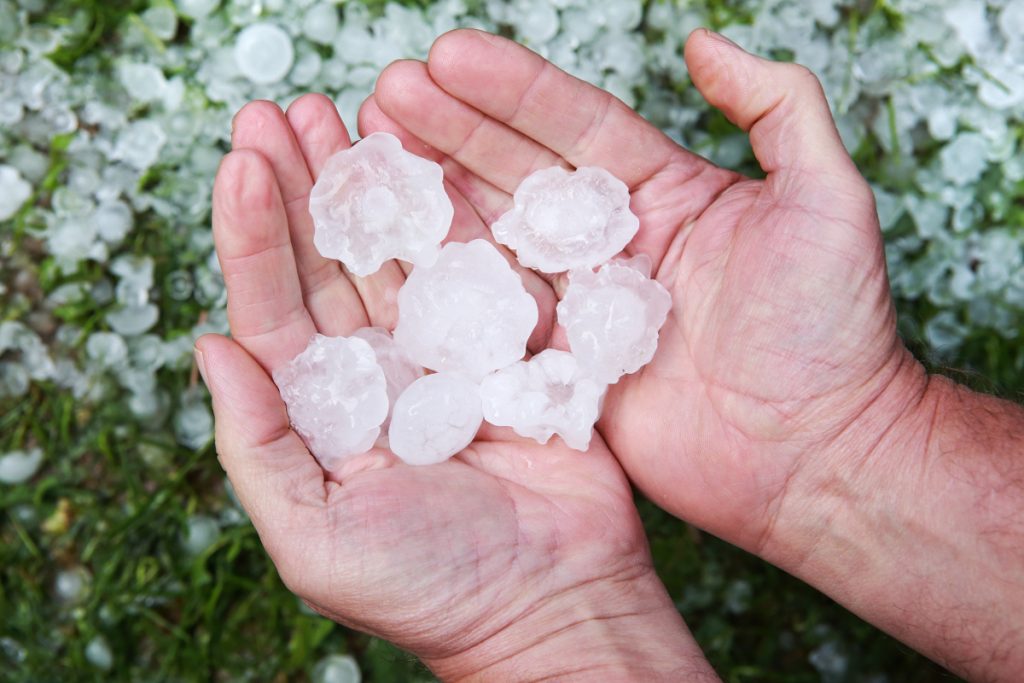 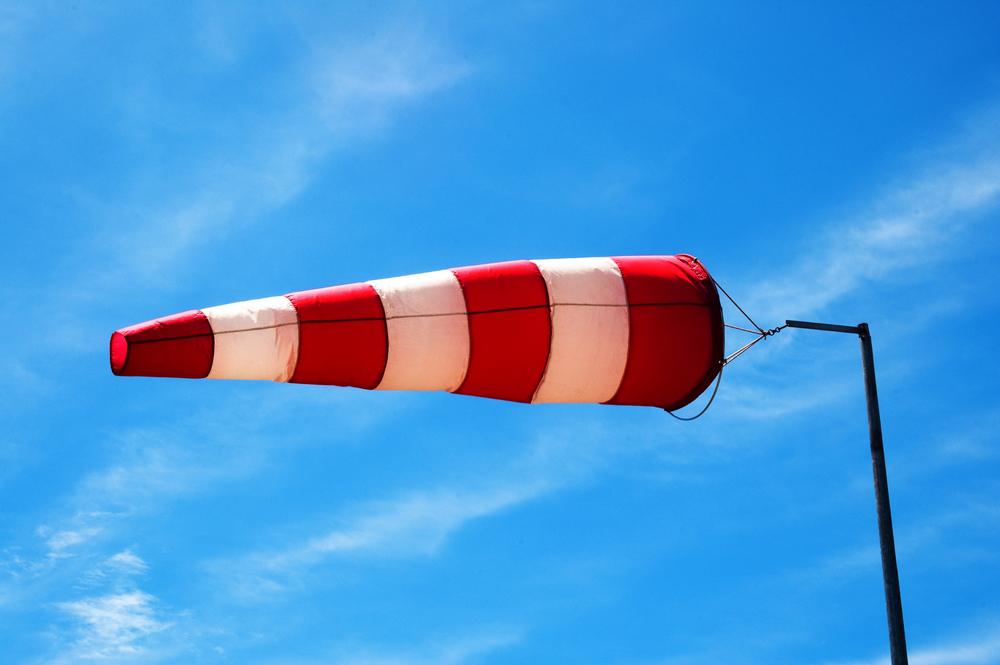 ROSA
SLANA
MEGLA
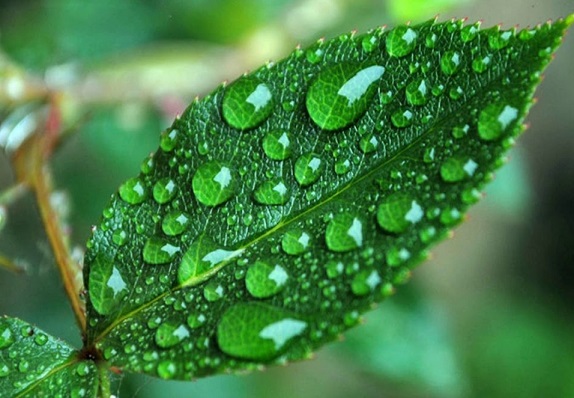 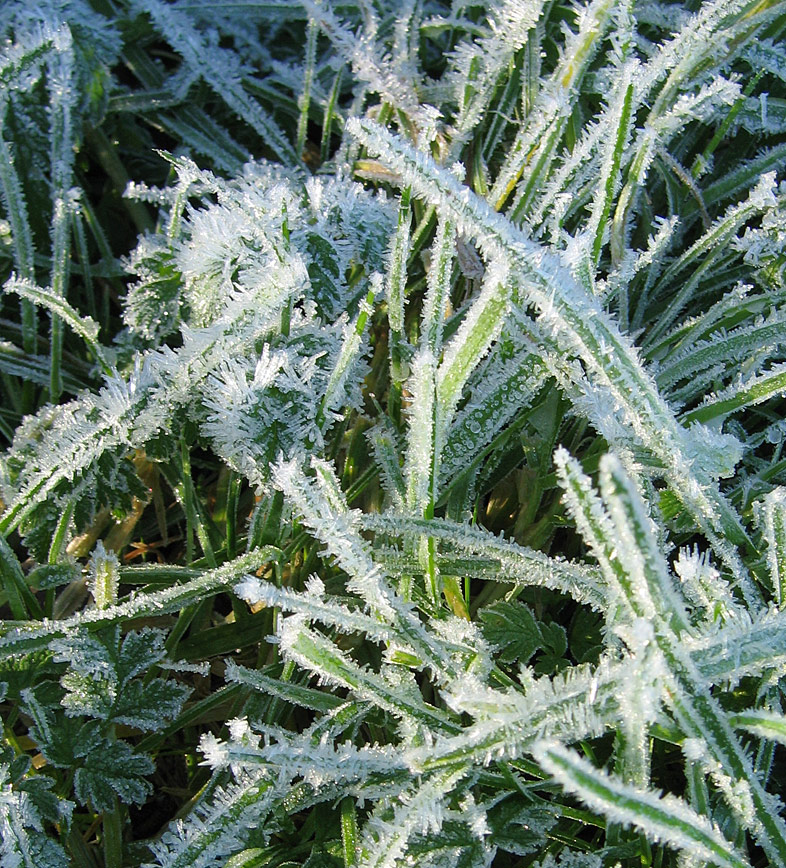